AC Slavkov u Brna, Jiří Pospíšil, 11.6.2017
Jak se stát lepším člověkem…
                                                       DOBROTA
AC Slavkov u Brna, Jiří Pospíšil, 11.6.2017
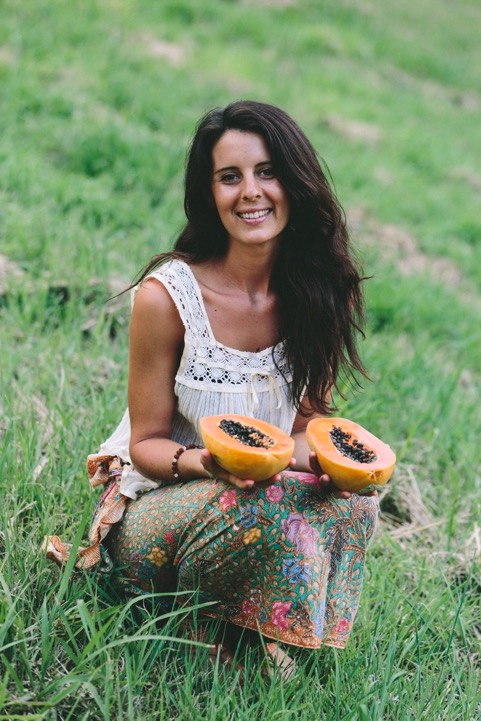 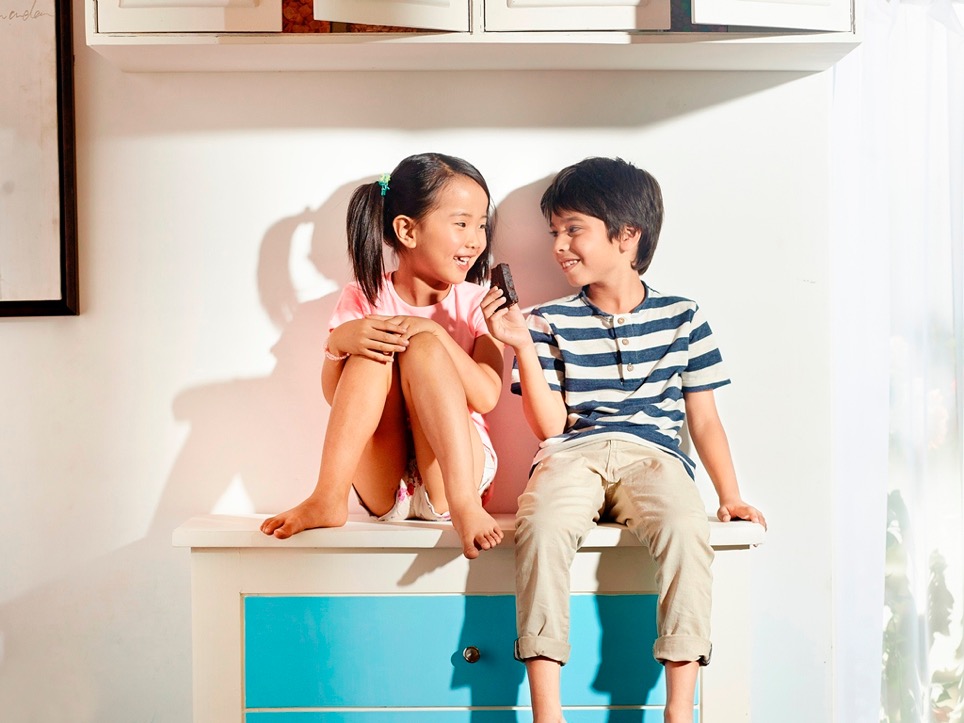 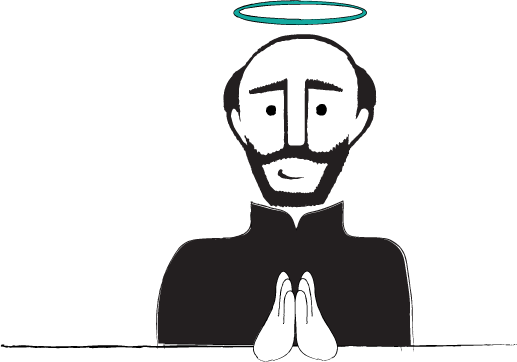 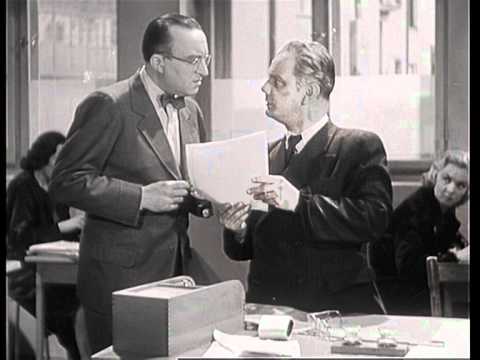 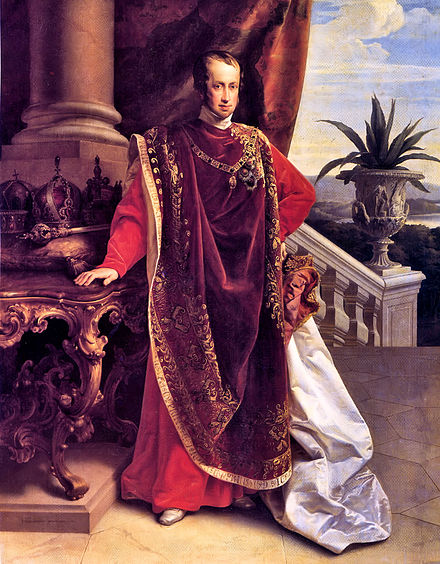 Jak se stát lepším člověkem…
                                                       DOBROTA
AC Slavkov u Brna, Jiří Pospíšil, 11.6.2017
Jak se stát lepším člověkem… DOBROTA
Křesťanství je úžasný styl života, který mění lidské nitro 

Velmi důležitý teologický termín – ZNOVUZROZENÍ – mění naše nitro

Dobrota – ovoce Ducha - Galatians 5:22  Ovoce Božího Ducha však je láska, radost, pokoj, trpělivost, laskavost, dobrota, věrnost, 23  tichost a sebeovládání. Proti tomu se zákon neobrací.
AC Slavkov u Brna, Jiří Pospíšil, 11.6.2017
Jak se stát lepším člověkem… DOBROTA
Dobrota v Bibli je asi nejvíce spojena přímo s Bohem

On je dobrotivý – příklad dobrotivosti

I my máme být dobrotiví - jako ON
AC Slavkov u Brna, Jiří Pospíšil, 11.6.2017
Jak se stát lepším člověkem… DOBROTA
Psalms 25:1  Davidův. K tobě, Hospodine, pozvedám svou duši, 2  v tebe doufám, Bože můj, kéž nejsem zahanben, ať nade mnou moji nepřátelé nejásají. 3  Ano, nebude zahanben, kdo skládá naději v tebe, zahanbeni budou věrolomní, vyjdou s prázdnou. 4  Dej mi poznat svoje cesty, Hospodine, uč mě chodit po svých stezkách. 5  Veď mě cestou své pravdy a vyučuj mě, vždyť jsi Bůh, má spása, každodenně skládám svou naději v tebe. 6  Hospodine, pamatuj na svoje slitování, na své milosrdenství, které je od věčnosti. 7  Nepřipomínej si hříchy mého mládí, moje nevěrnosti, pamatuj na mě se svým milosrdenstvím pro svou dobrotivost, Hospodine. 8  Hospodin je dobrotivý, přímý, proto ukazuje hříšným cestu. 9  On pokorné vede cestou práva, on pokorné učí chodit po své cestě.
AC Slavkov u Brna, Jiří Pospíšil, 12.2.2017
Jak se stát lepším člověkem… DOBROTA
PRAVÁ DOBROTIVOST:
   1) naslouchá
   2) nezahanbuje
   3) skládá naděje v Tebe / v Boha
   4) nabízí poznání cesty životem
   5) vyučuje druhé
   6) odpouští
   7) pamatuje na mně
   8) je přímá
AC Slavkov u Brna, Jiří Pospíšil, 11.6.2017
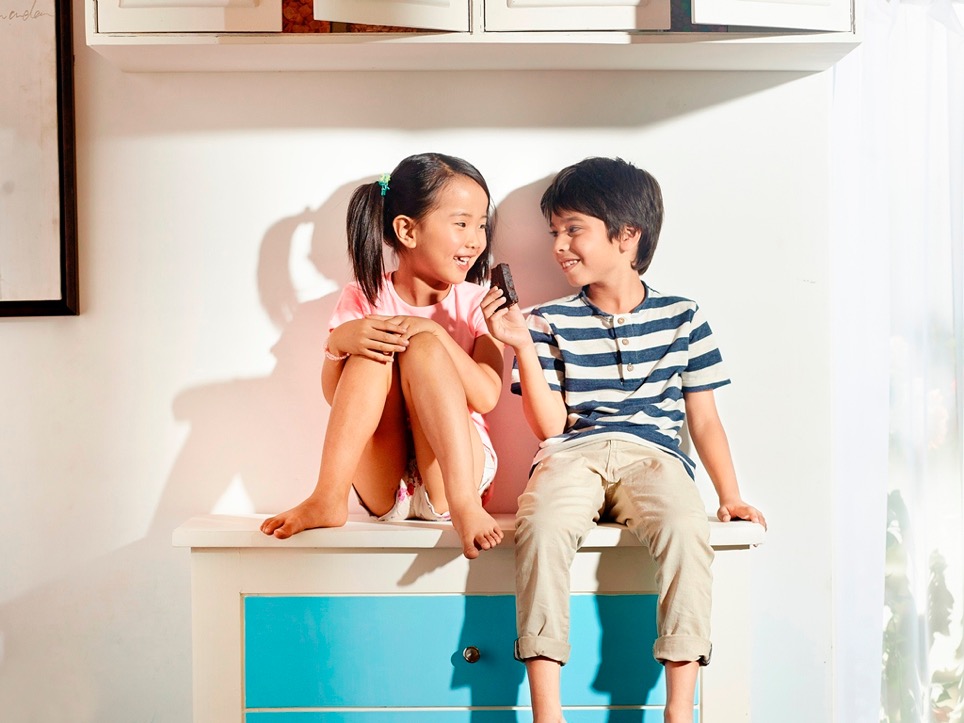 AC Slavkov u Brna, Jiří Pospíšil, 11.6.2017